МОСВ и ПУДООС
Конкурс за „Чиста околна среда – 2015 г.“
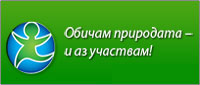 „Обичам природата –              и аз участвам!“
Училищният двор „Зелена класна стая“
„Обичам природата –           и аз участвам!“
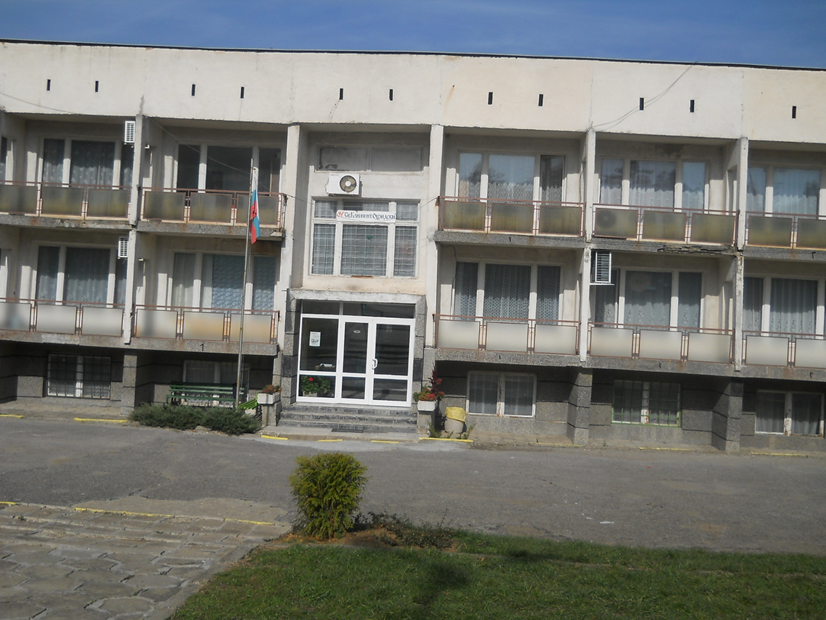 ОУ „Свети Климент Охридски“                       с. Рударци, общ. Перник
Прекрасен рай разположен в Югозападния склон на Витоша, на 7 км от град Перник и на 16 км от столицата. Известен с красивата природа, чист въздух и изобилието на минерална вода.
МОСВ и ПУДООС
Конкурс за „Чиста околна среда – 2015 г.“
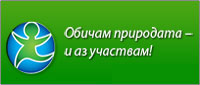 Прекрасните кътове за отдих, забавление и игри, имаха нужда от промяна!
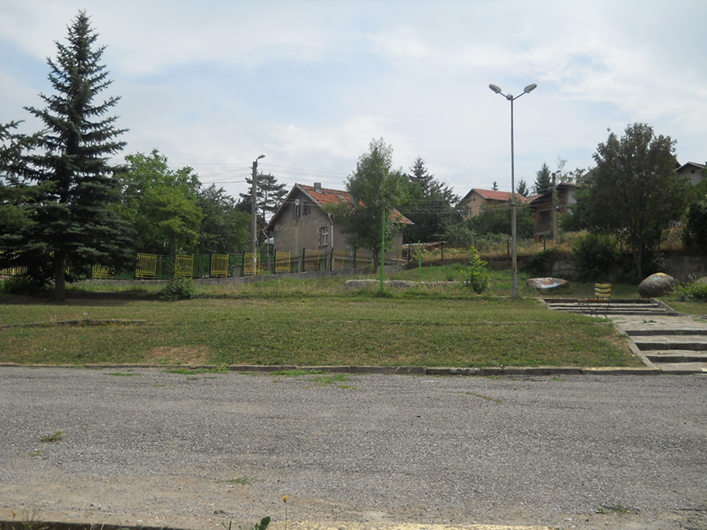 Започна поетапно боядисване на оградата, пейките,  бордюрите, ремонтни дейности почистване и излишни храсти и клони, оформяне на цветните лехи …Изграждането на „Зелена класна стая“!
„Обичам природата –           и аз участвам!“
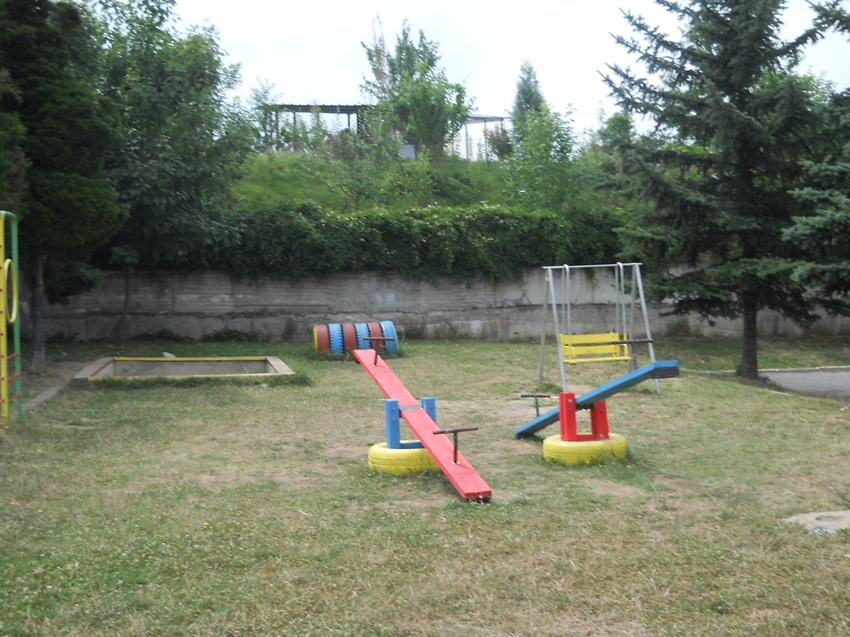 „Обичам природата –           и аз участвам!“
.“
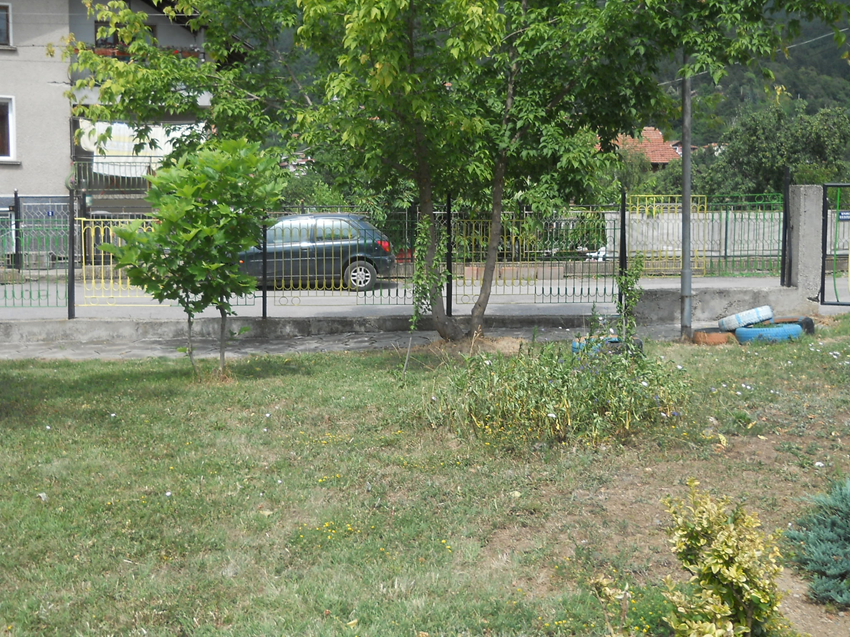 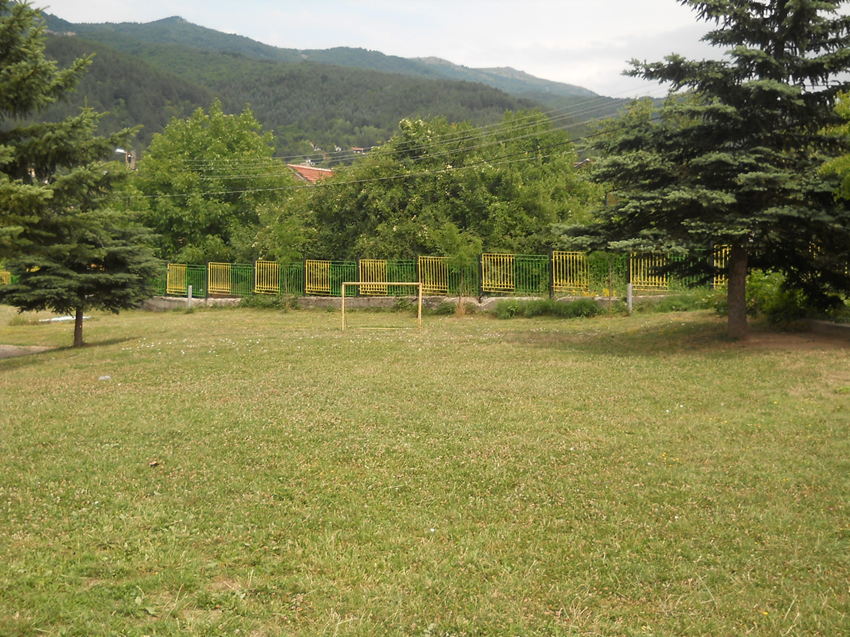 „Обичам природата –           и аз участвам!“
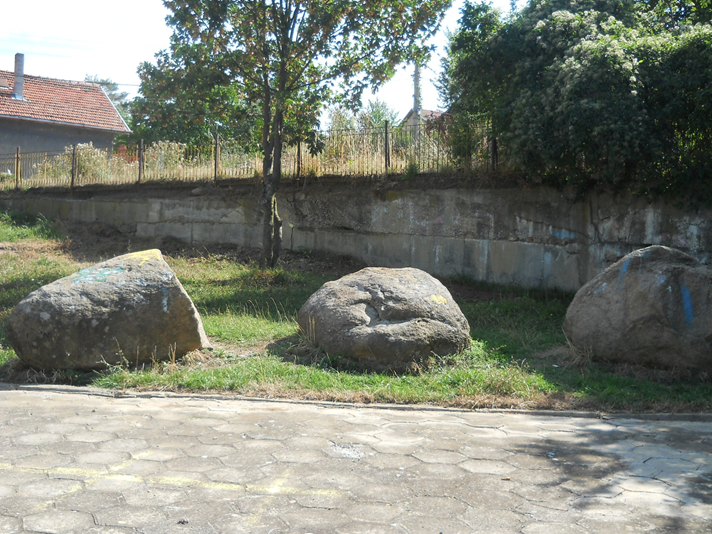 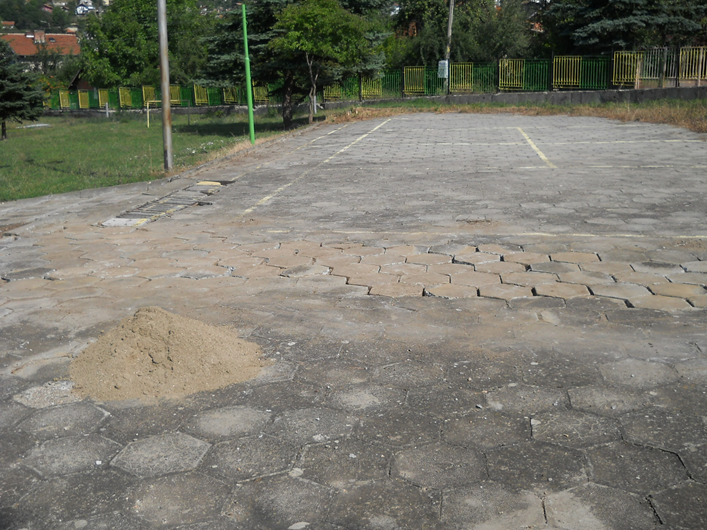 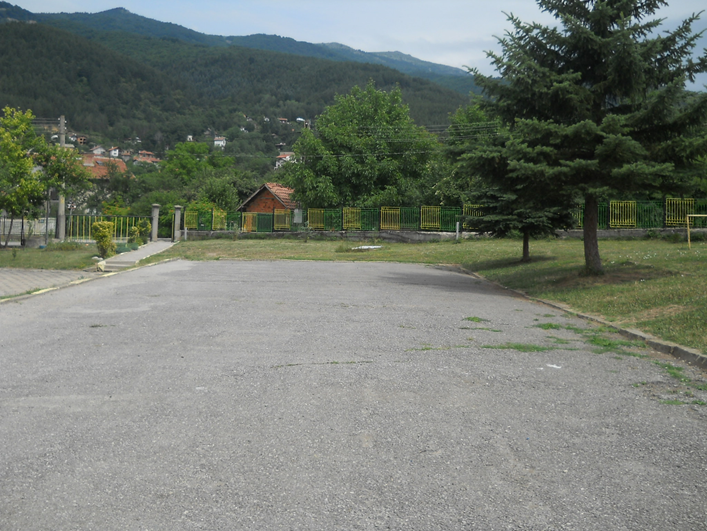 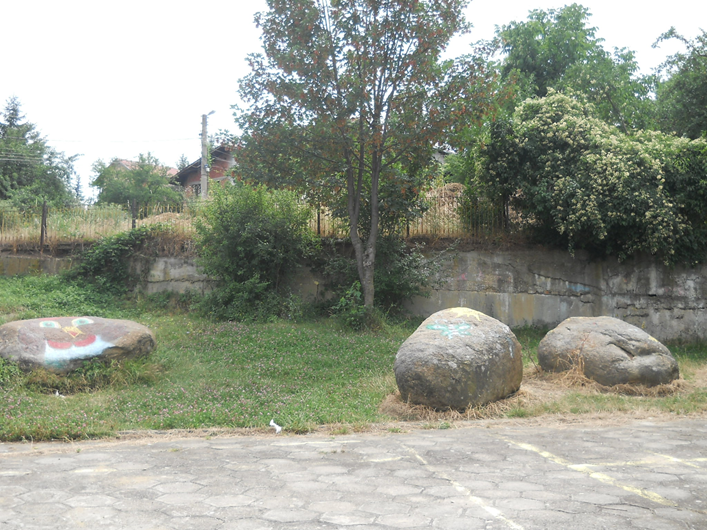 „Обичам природата –           и аз участвам!“
„Обичам природата –           и аз участвам!“
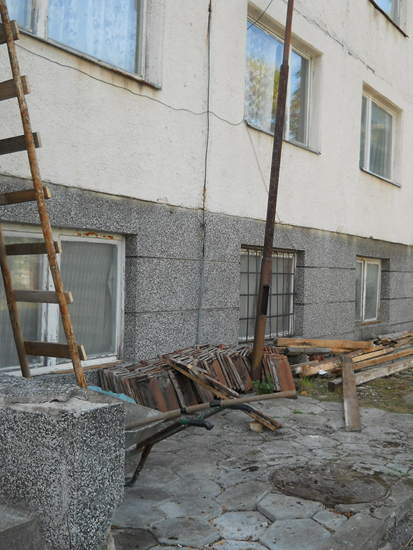 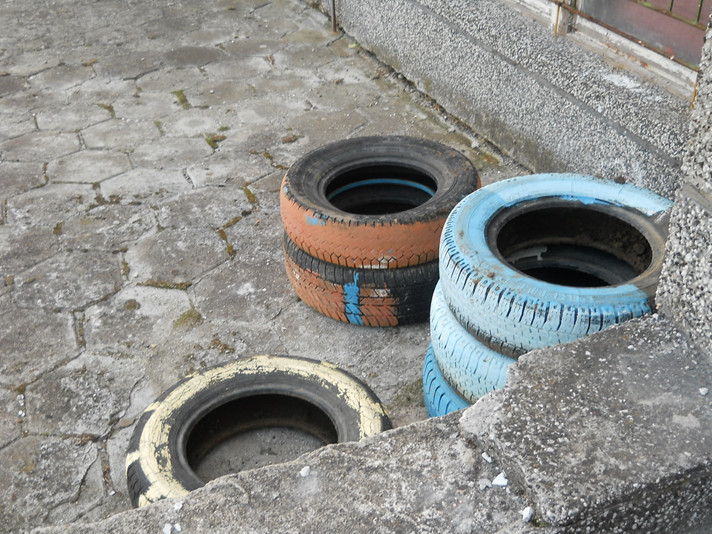 Задния двор